Sexual Health Services are FREE, supportivenon-judgemental, confidential
www.letstalkaboutit.nhs.uk for more local information
Get It On Card Condom Scheme
Contraception Choices (including fit and forget methods)
Emergency contraception 
STI testing and treatment
Appointment booking online or 0300 300 2016 





Instagram: @letstalkhants
Facebook: @letstalkhampshire
you can contact a local practitioner by email to: snhs.sexualhealthpromotion@nhs.net
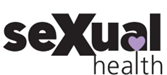 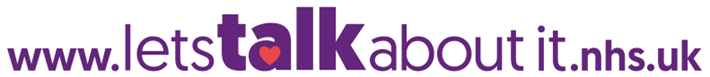 pharmacy
Walk-In: Young Person’s Walk In Clinic
Your GP
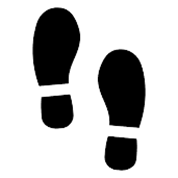